Eine metadatenbasierte Autocompletion-Funktionfür Primo
Uwe Dierolf				Felix Ostrowski
KIT Bibliothek, Karlsruhe			graphthinking GmbH, Berlin
Einleitung
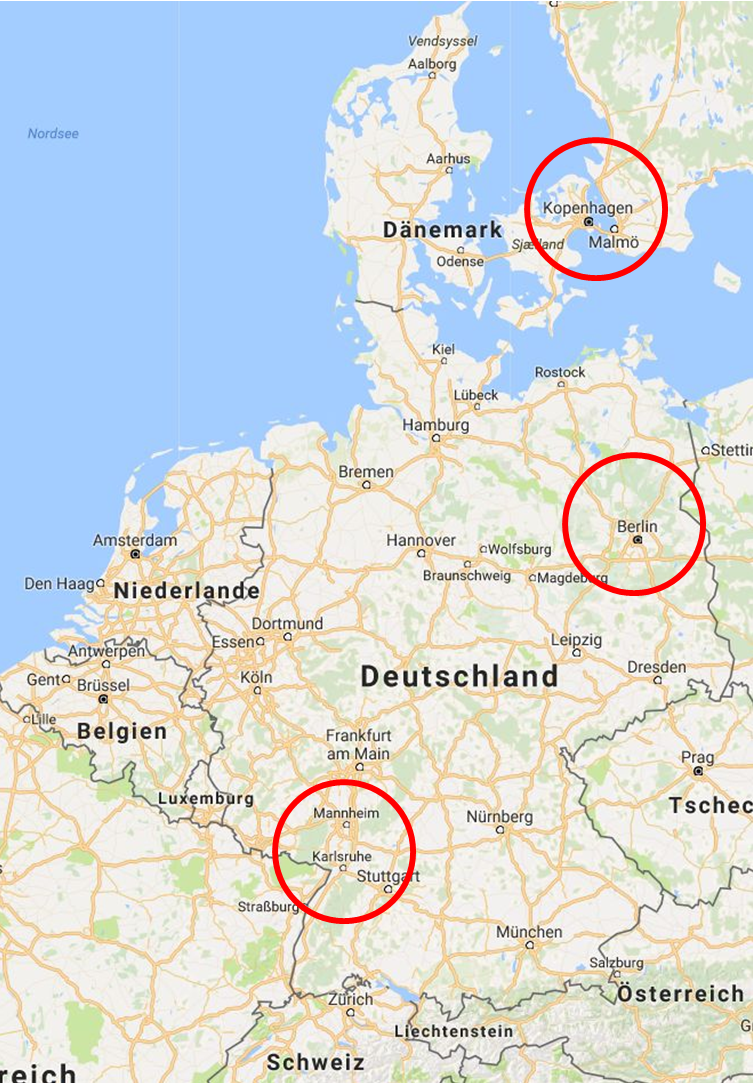 Am Anfang war … EXIT
ELAG 2016
European LibraryAutomation Group
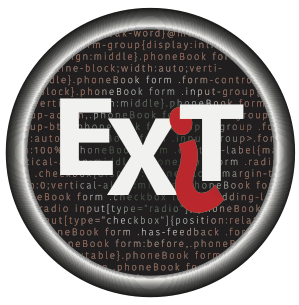 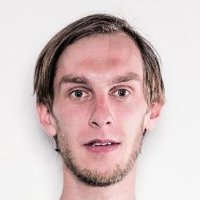 FelixOstrowski
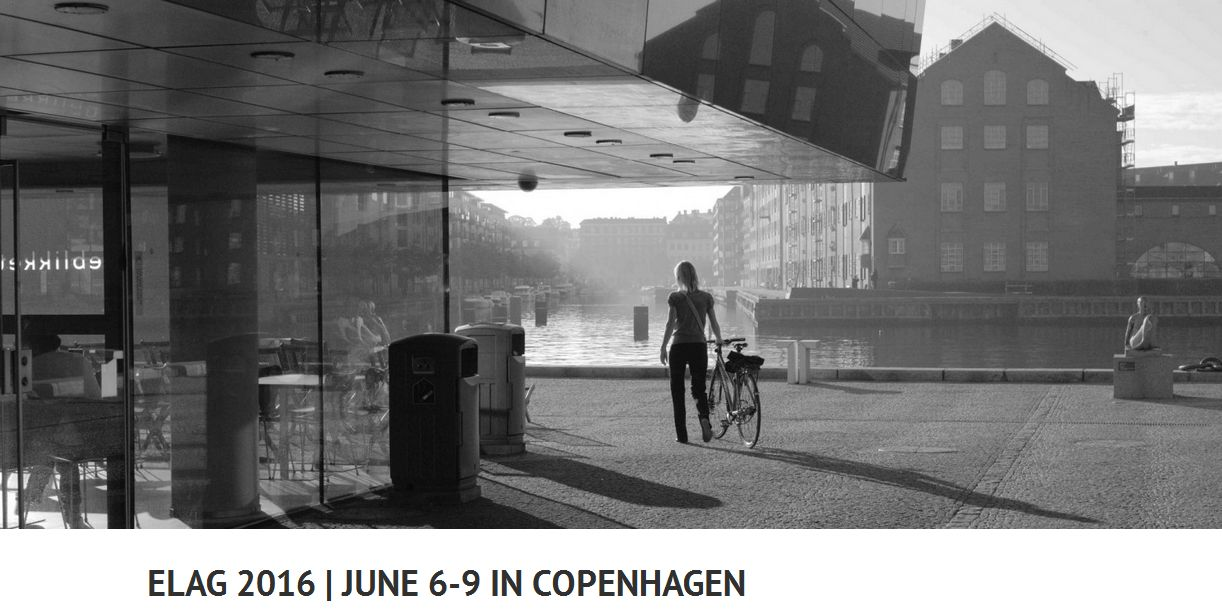 2
23.06.2017
Dipl.-Inform. Uwe Dierolf - KIT-Bibliothek
Ein Kooperation wurde geboren
KIT Library meets graphthinking GmbH (Felix)
Liegestühle als Bibliotheksmobiliar – sowas gibt‘s wirklich!
Königliche Bibliothek in Kopenhagen
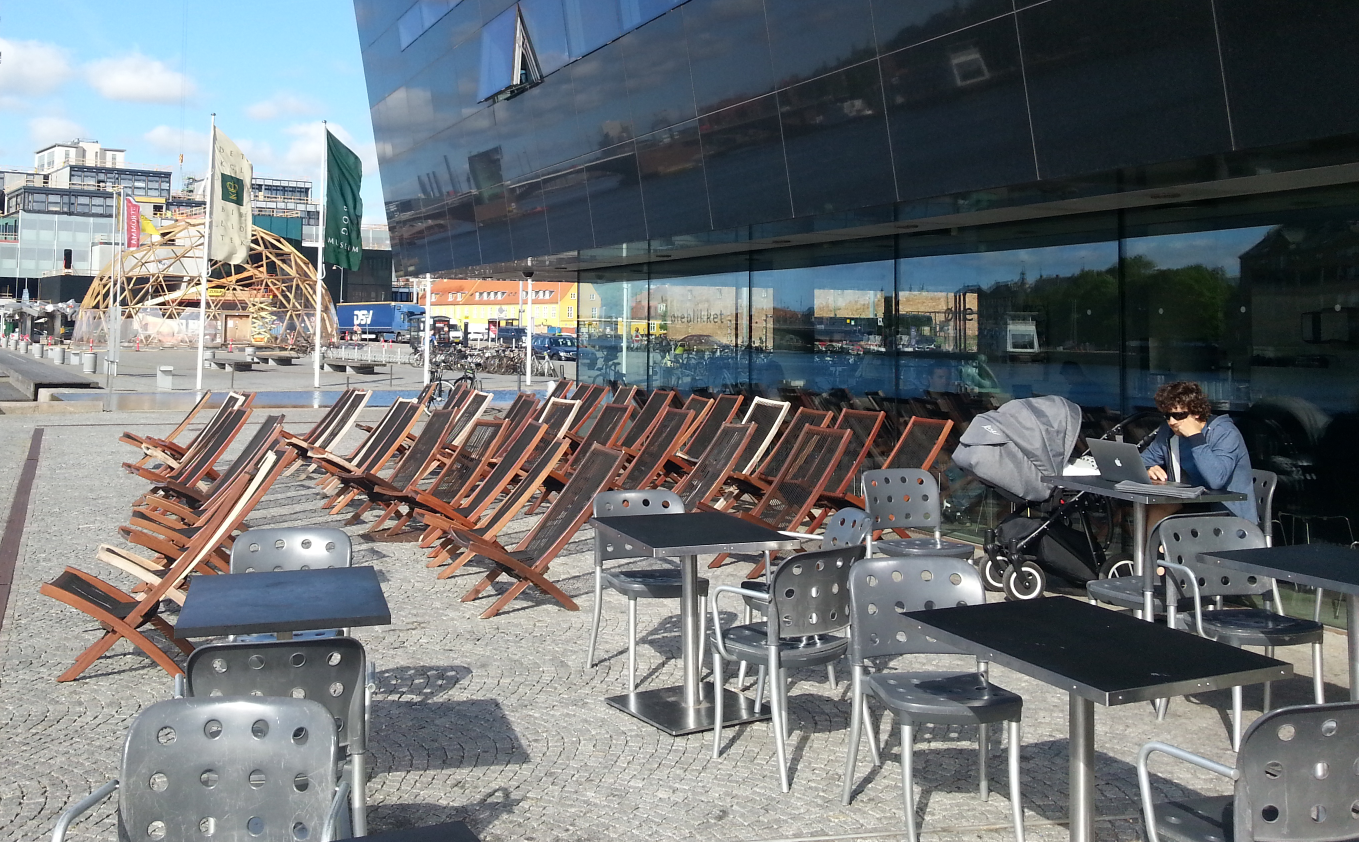 3
23.06.2017
Dipl.-Inform. Uwe Dierolf - KIT-Bibliothek
Liegestühle gibt es auch in Bern
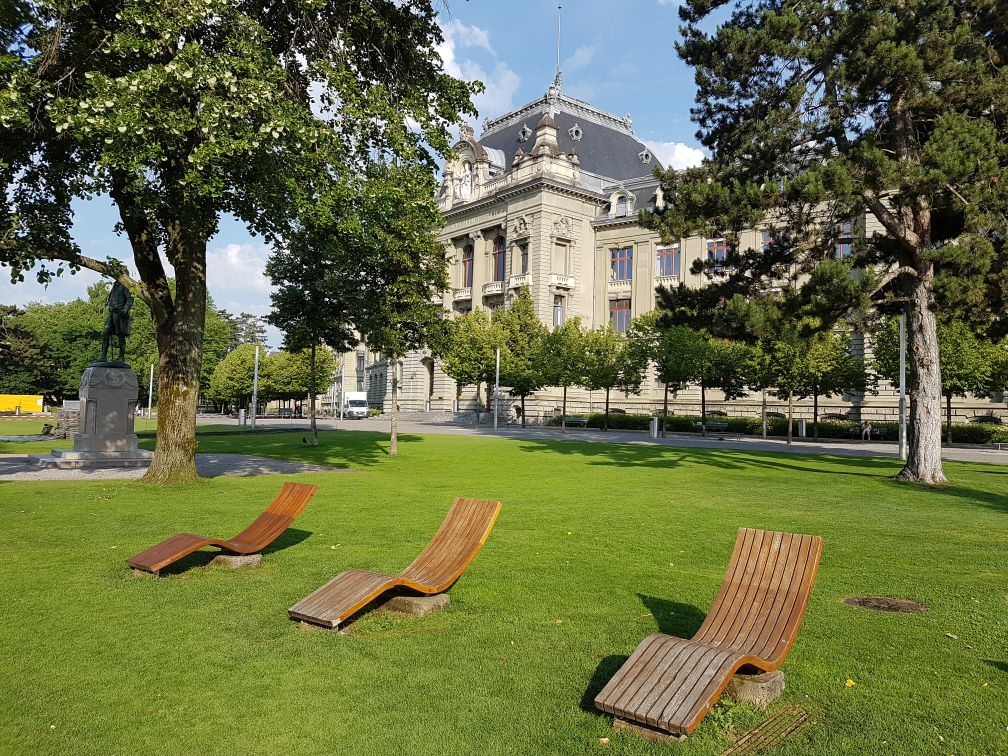 4
23.06.2017
Dipl.-Inform. Uwe Dierolf - KIT-Bibliothek
KIT-Bibliothek
KIT = Karlsruher Institut fürTechnologie
Bibliothek ist 24/7 seit April 2006
26.000 Studenten
10.000 Mitarbeiter
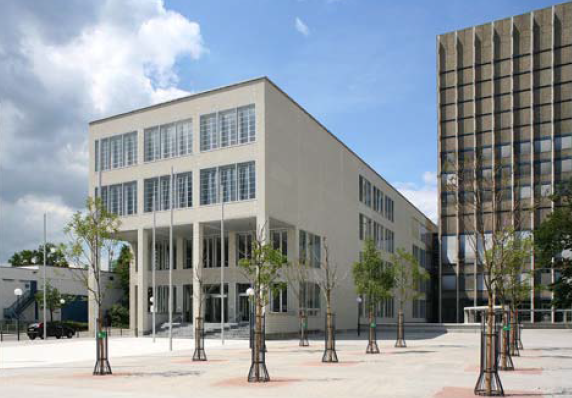 5
23.06.2017
Dipl.-Inform. Uwe Dierolf - KIT-Bibliothek
KIT-Bibliothek als Service Provider
Hochschule Karlsruhe
8500 Studenten
Ca. 1000 Mitarbeiter
DHBW Karlsruhe
3500 Studenten
700 Mitarbeiter
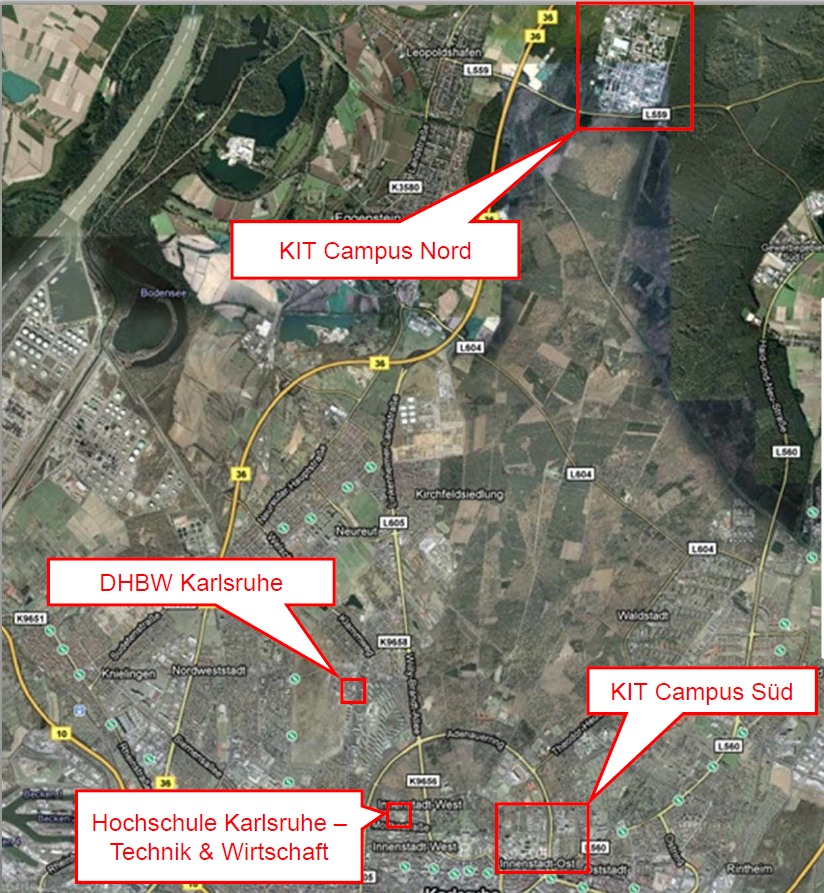 6
23.06.2017
Dipl.-Inform. Uwe Dierolf - KIT-Bibliothek
Das gemeinsame Bindeglied – der KIT-Katalog
Basiert auf Primo
Läuft seit April 2012
Enthält Titel verschiedener „Scopes“
4 Groß-Standorte
Institutionelles Repository KITopen
Bietet typische RDS-Funktionen 
Die Autocompletion könnte besser sein
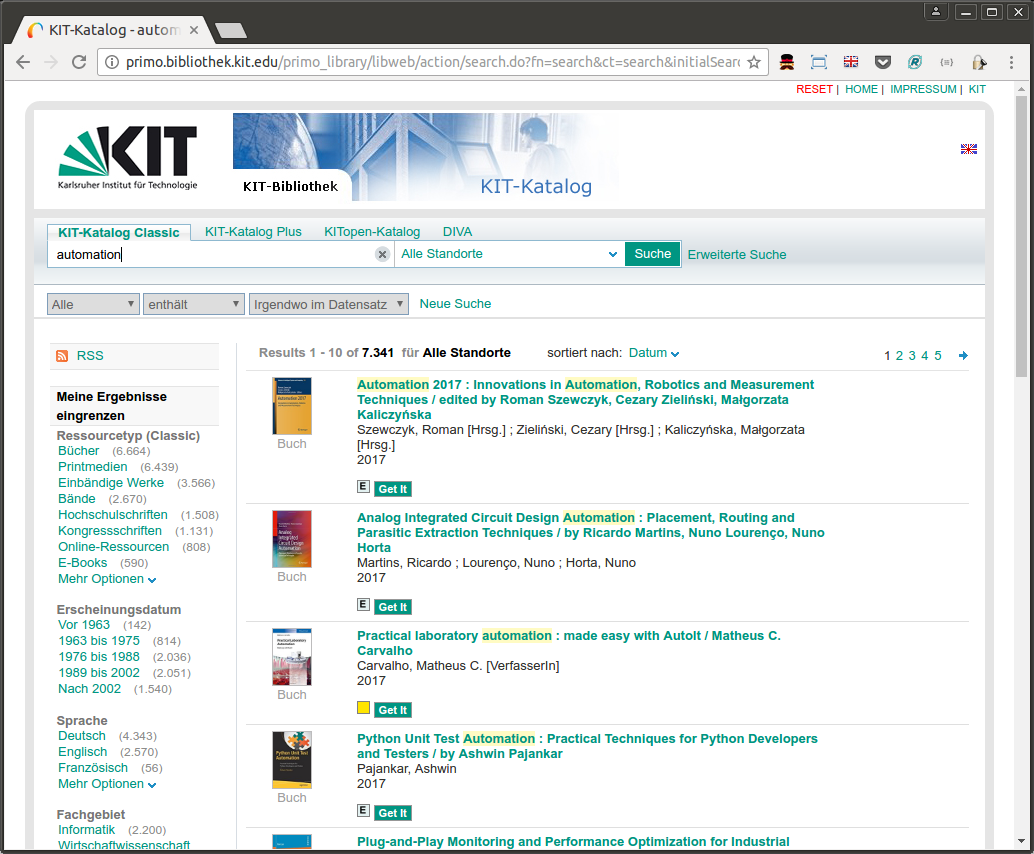 7
23.06.2017
Dipl.-Inform. Uwe Dierolf - KIT-Bibliothek
Anforderungen an eine bessere Autocompletion
Autocompletion für das aktuelle Wort
Wortvorschläge für das nächste Wort (Autosuggestion)
Fehlerkorrektur bei Tippfehlern
Vermeidung von Vorschlägen mit 0 Treffern
Berücksichtigung von Scopes und aktiven Facetten
Advanced mode für Bibliothekare und Poweruser
Integration nicht nur in Primo sondern auf allen Seiten der Website der KIT-Bibliothek mit Suchschlitz
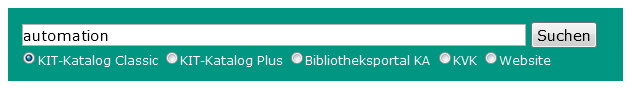 8
23.06.2017
Dipl.-Inform. Uwe Dierolf - KIT-Bibliothek
Wie funktioniert Autocompletion ?
Beispiel: Google
Vorschläge basieren auf früheren Suchanfragen
Funktioniert gut in großem Maßstab
Liefert immer Treffer
9
23.06.2017
Dipl.-Inform. Uwe Dierolf - KIT-Bibliothek
Eignet sich dieser Ansatz für Primo?
Nutzung eines RDS alleine liefert zu wenig Suchanfragen, um daraus gute Vorschläge abzuleiten
Die seit einigen Jahren angebotene Autocompletion-Funktion von Ex Libris berücksichtigt daher die Suchanfragen aller Primo-Instanzen
Ansatz wird am KIT als unzureichend empfunden
Vorschläge können zu 0-Treffer Ergebnissen führen
Worte aus dem Index werden ggfs. nicht vorgeschlagen
Wortvorschläge berücksichtigen keine Scopes oder Facetten
10
23.06.2017
Dipl.-Inform. Uwe Dierolf - KIT-Bibliothek
Idee – autocompletion auf Basis von Metadaten
Wortvorschläge aus den eigenen Metadaten ableiten
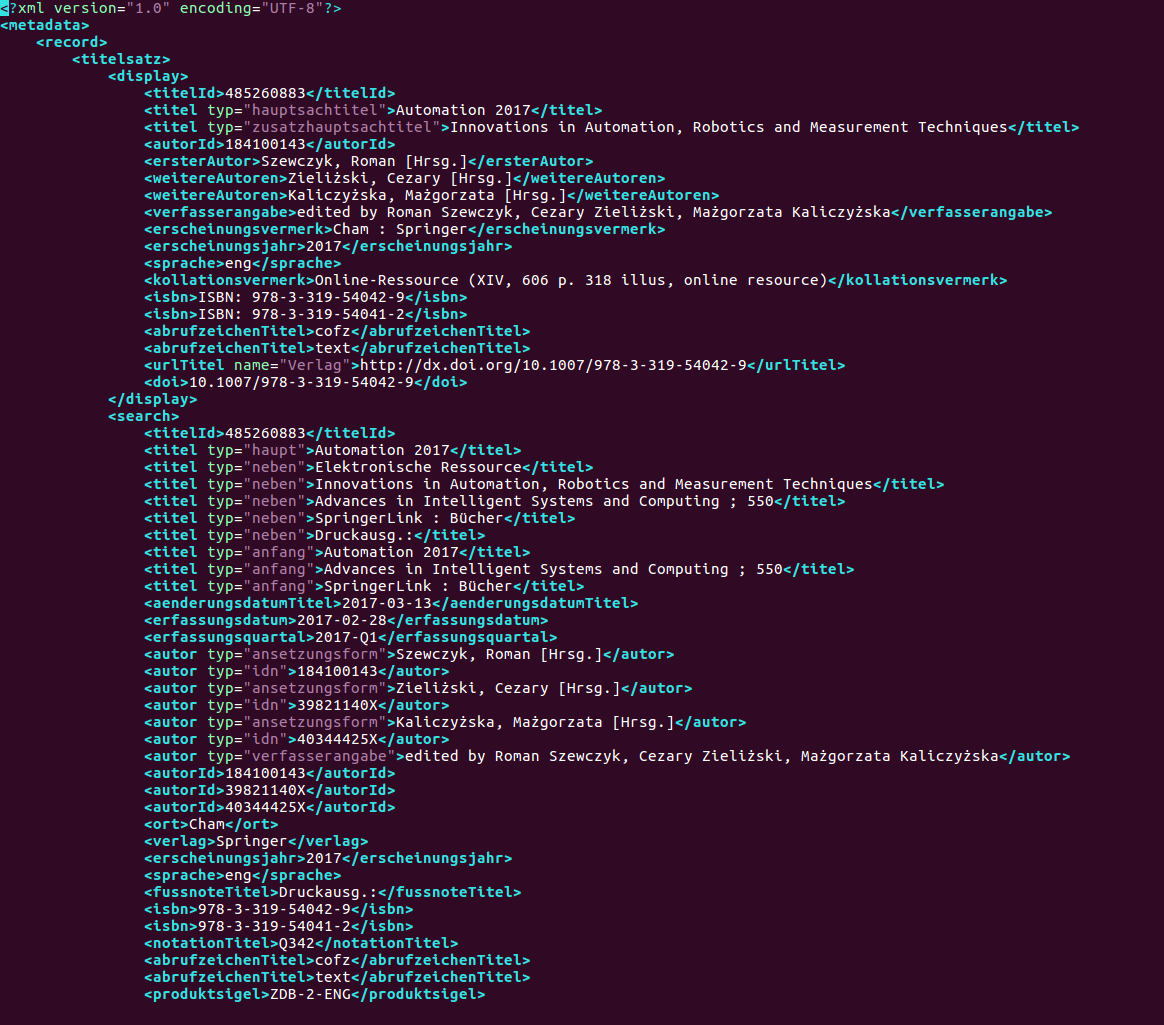 11
23.06.2017
Dipl.-Inform. Uwe Dierolf - KIT-Bibliothek
Zerlegung der KIT-Metadaten in 2 Felder
Feld „autocomple“
Relevante Felder für 
Fehlerkorrektur
Autocompletiondes aktuellen Wortes
Autosuggestiondes nächsten Wortes
Feld „property“
Worte für die Realisierung der Sucheinschränkung
auf Scopes
auf aktive Facetten
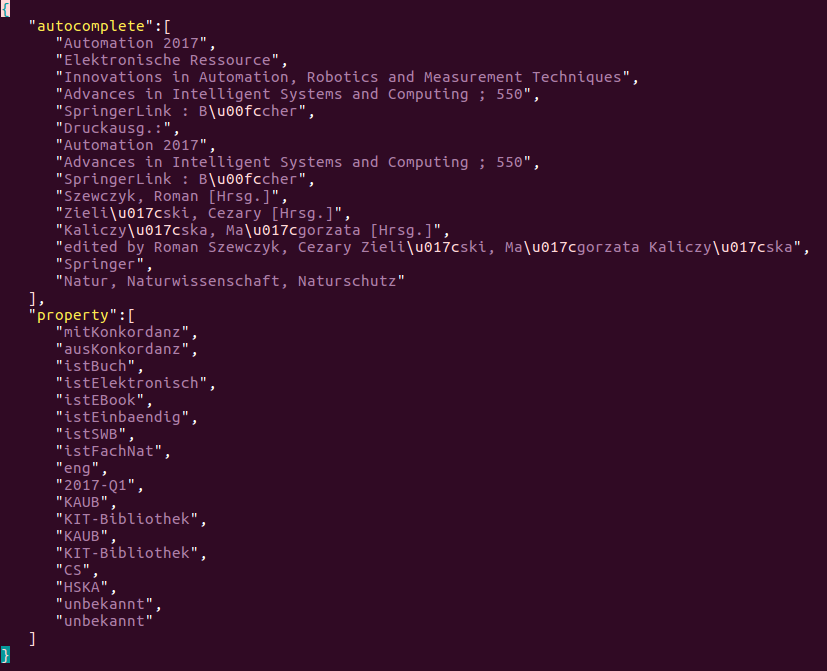 12
23.06.2017
Dipl.-Inform. Uwe Dierolf - KIT-Bibliothek
Wie implementiert man sowas?
Transformation der Daten
Mit einer Sprache der Wahl
Aufbau eines Suchmaschinen-Indexes
Elasticsearch
Realisierung der Suchanfragen für
Autocompletion / Autosuggestion
JSON
Integration ins Frontend
Javascript
13
23.06.2017
Dipl.-Inform. Uwe Dierolf - KIT-Bibliothek
Transformation XML to JSON
xml2json.php
Xpath Expressions
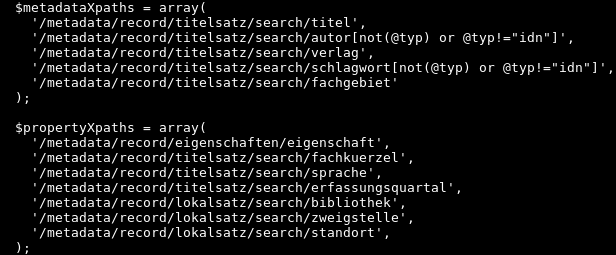 14
23.06.2017
Dipl.-Inform. Uwe Dierolf - KIT-Bibliothek
Einsatz von Elasticsearch
Term suggester für Tippfehlerkorrektur
Term aggregations für Autocompletion des aktuellen Wortes
Term aggregations für Autosuggestion des nächsten Wortes
Filter aggregations queries zur Vermeidung von 0-Treffer-Anfragen
Exact match queries zur Realisierung der Sucheinschränkung auf Scopes und aktive Facetten
Alles zusammengeschnürt als eine JSON-Suchanfrage, die von einem Javascript Plugin abgesetzt wird
15
23.06.2017
Dipl.-Inform. Uwe Dierolf - KIT-Bibliothek
Einsatz von Elasticsearch – filter & restrict
Filter aggregations queries 
Autocompletion-Phase
Suche nach Records, die das bisher getippte erste Wort im Feld „autocomplete“ beinhalten und biete die resultierende Wortliste zur Auto-Vervollständigung an
Autosuggestion-Phase
Suche nach Records, die das erste Wort im Feld „autocomplete“ beinhalten und zeige die resultierende Wortliste als weitere Wortvorschläge an
Exact match queries
Suche nach Records, die den intern verwendeten String für den aktuellen Scope oder eine aktive Facette  im Feld „ property“ beinhalten und zeige die resultierende Wortliste als weitere Wortvorschläge an
16
23.06.2017
Dipl.-Inform. Uwe Dierolf - KIT-Bibliothek
Integration in den eigenen RDS-Workflow
KIT-XML wird jedes Wochenende für Primo komplett erzeugt
Zugriff des Autocompletion-Ingest-Skripts auf diese Daten
Harvesting via HTTP
Schneller Aufbau eines neuen Index
10 Minuten auf einer 2-Core virtuellen Maschine mit 8 GB RAM
Berücksichtigung beider Primo-Umgebungen
Primo Test
Sehr praktisch !
Primo Produktion
17
23.06.2017
Dipl.-Inform. Uwe Dierolf - KIT-Bibliothek
Beispiele - Scopes
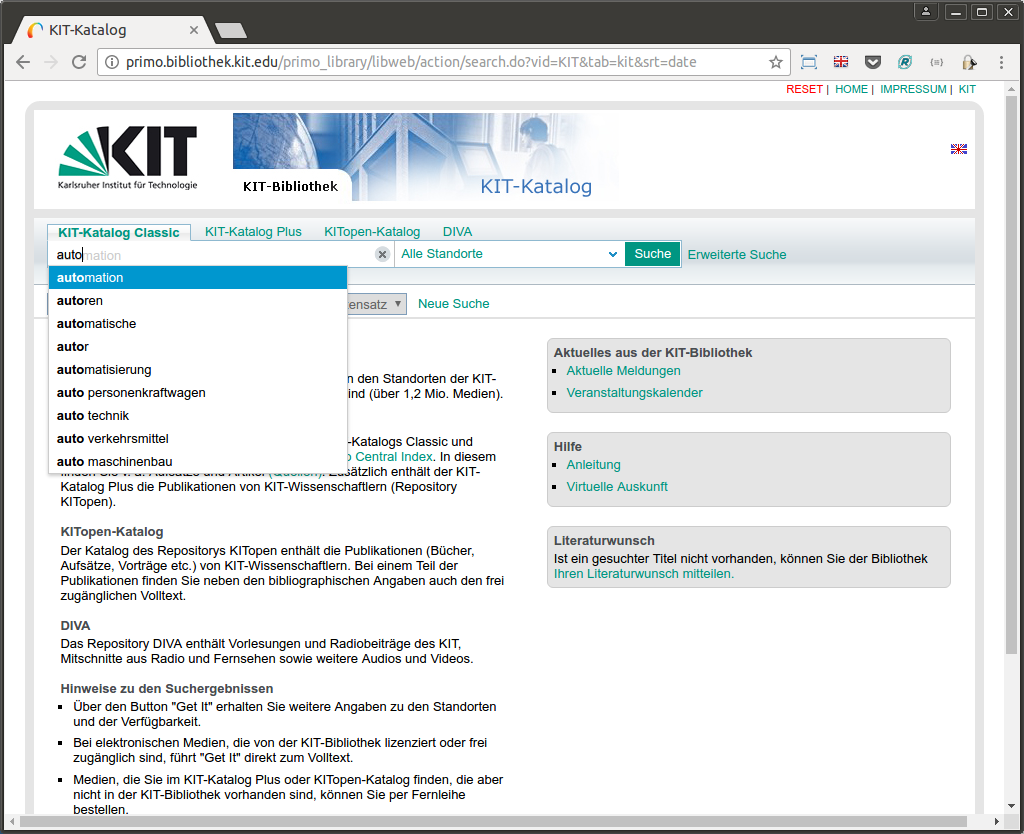 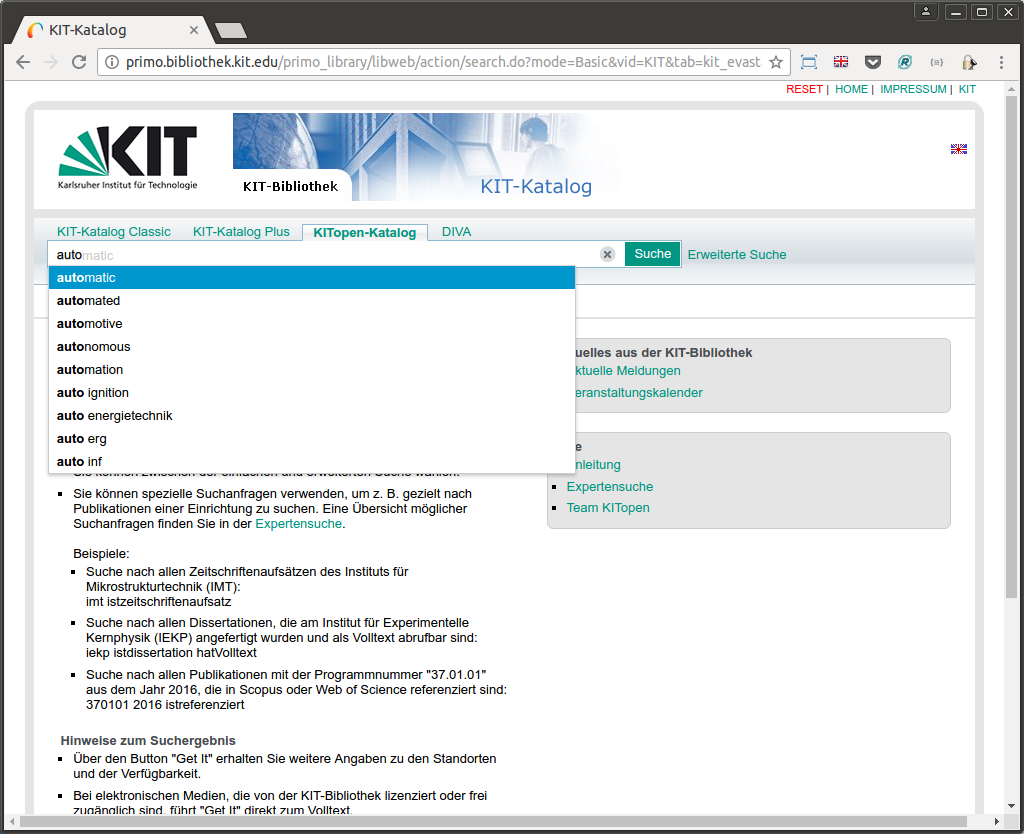 18
23.06.2017
Dipl.-Inform. Uwe Dierolf - KIT-Bibliothek
Poweruser mode mit Präfix „:“
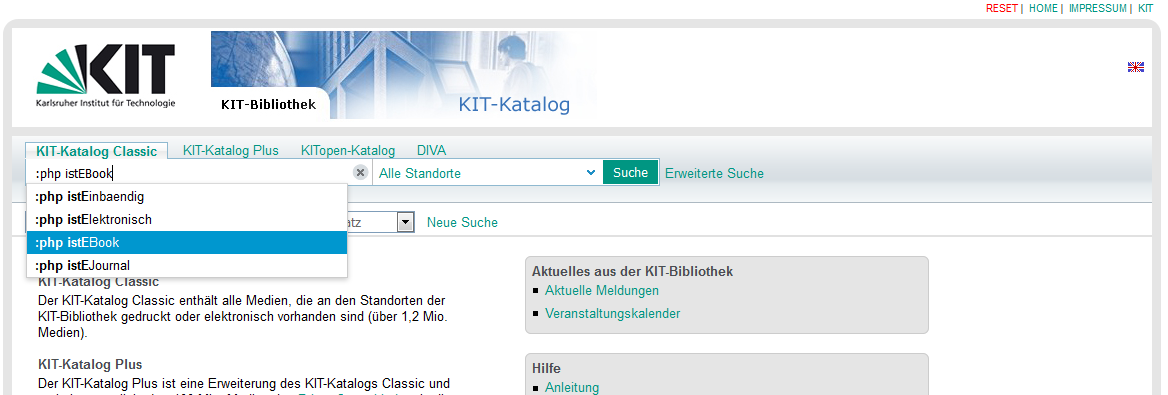 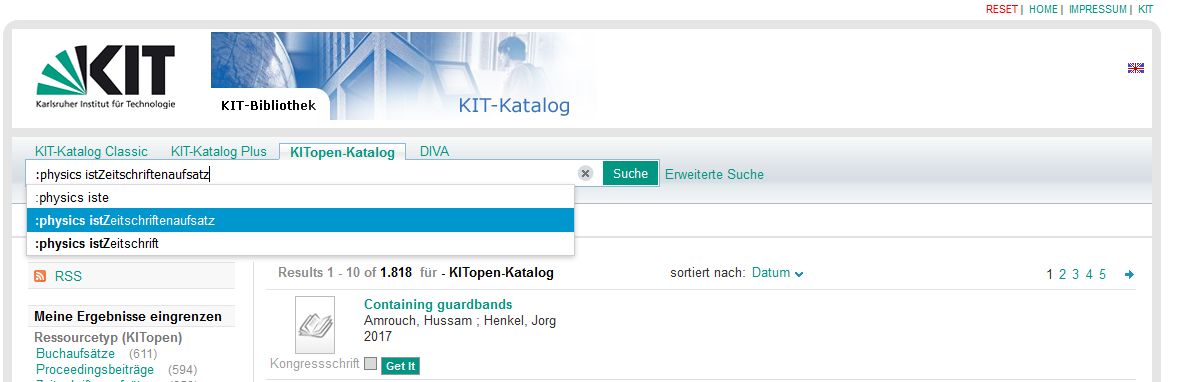 19
23.06.2017
Dipl.-Inform. Uwe Dierolf - KIT-Bibliothek
Autocompletion überall
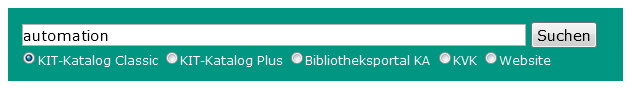 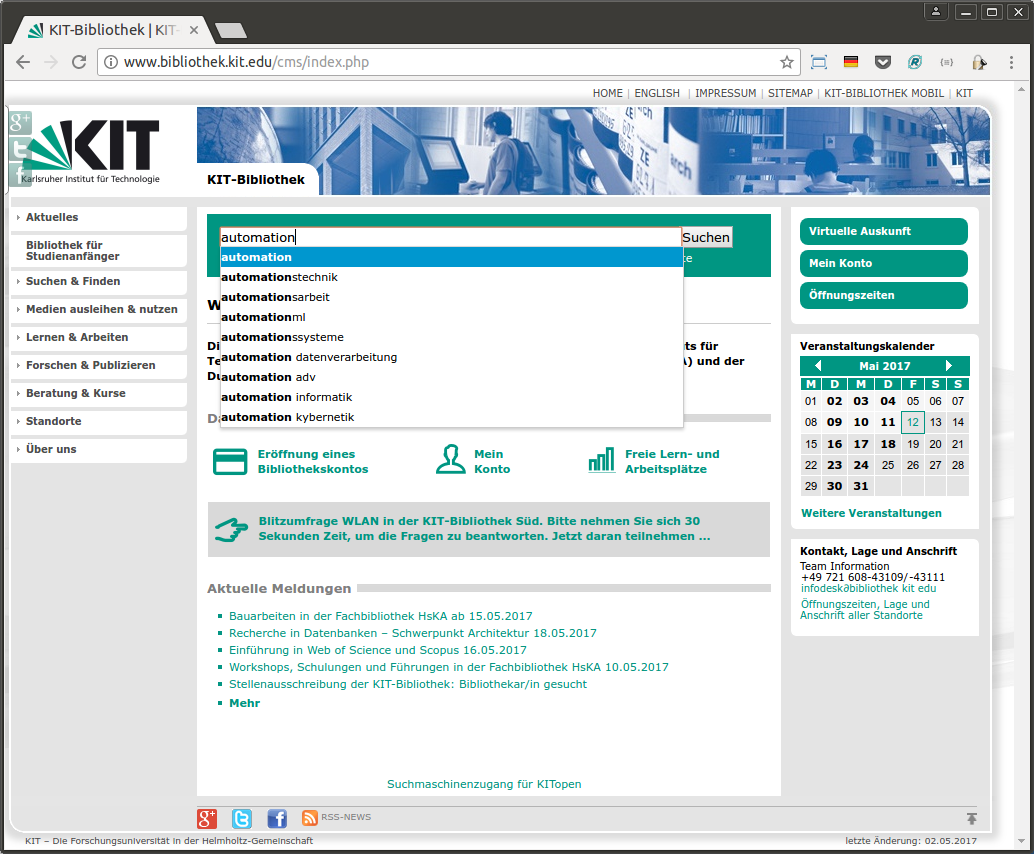 20
23.06.2017
Dipl.-Inform. Uwe Dierolf - KIT-Bibliothek
Projektmanagement
Distanz Karlsruhe – Berlin ca. 6 Zugstunden
Keine Treffen möglich !
Toolset
Ganz klassisch: Telefon !
Teamviewer
Github
Code aber auch Projektthemen (ToDos, Bugs, Issues)
Tunneling-Techniken 
Arbeiten in Berlin als wäre man am KIT
Anpassung des Live-Primo an Entwicklungsumgebung in Berlin
Resource Override Plugin für Google Chrome
21
23.06.2017
Dipl.-Inform. Uwe Dierolf - KIT-Bibliothek
Resource Override Plugin for Google Chrome
Überschreiben fremder Ressourcen durch eigene
Hier: Überschreiben KIT-Javascript durch eigenes Javascript
Regelbasiert
Matche URL
Matche Inhalte
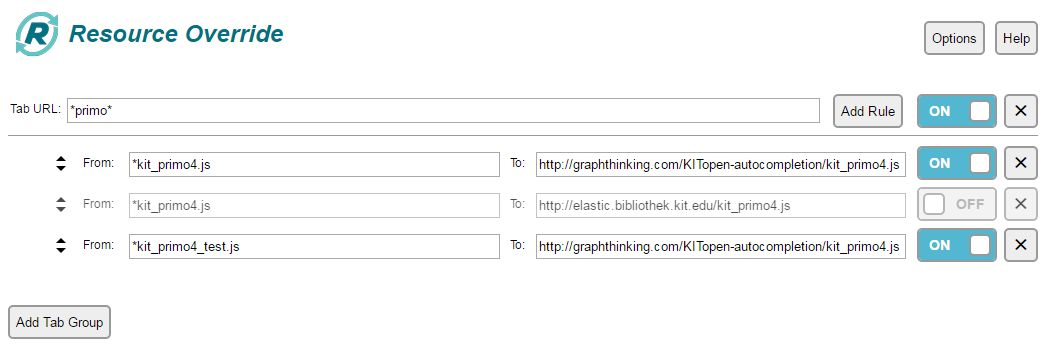 22
23.06.2017
Dipl.-Inform. Uwe Dierolf - KIT-Bibliothek
Ergebnisse
Autocompletion in Primo
… und auf jeder Seite der Bibliothek
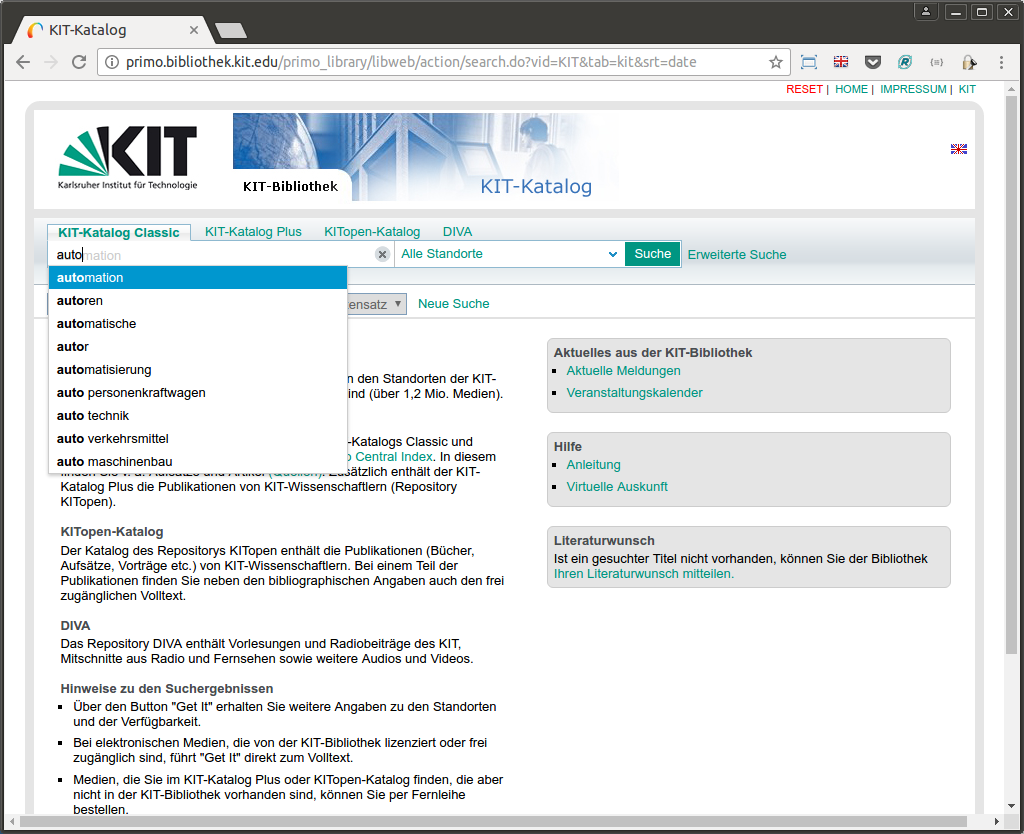 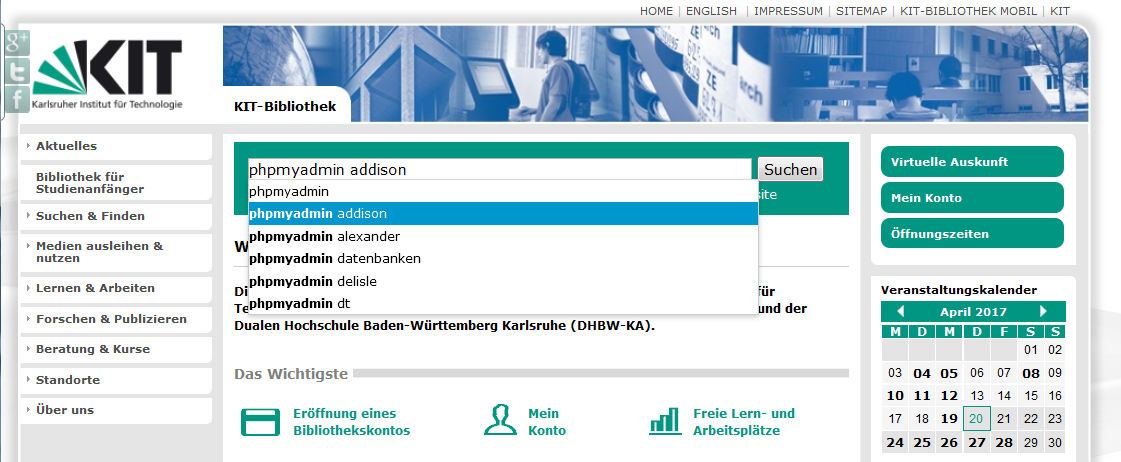 23
23.06.2017
Dipl.-Inform. Uwe Dierolf - KIT-Bibliothek
Ergebnisse
Kontextsensitive Wortvorschläge
Scopes werden berücksichtigt
Standortspezifische Suche (KIT, HsKA, DHBW, KIT CN)
Datenspezifische Sucheinschränkung KITopen
Viele aktive Facetten werden berücksichtigt
Poweruser Modus hilft Insidern 
Sowohl im Live-System als auch in der Testumgebung
Lösung ist adaptierbar
BLOG, CMS, andere datenbankbasierte Lösungen
24
23.06.2017
Dipl.-Inform. Uwe Dierolf - KIT-Bibliothek
Vielen Dank für Ihre Aufmerksamkeit

Fragen ?


uwe.dierolf@kit.edu
and
felix.ostrowski@graphthinking.com
25
23.06.2017
Dipl.-Inform. Uwe Dierolf - KIT-Bibliothek